Werkcollege poëzie
Mgr. Lada Vukomanović (FF UK)
P. C. Boutens (Middelburg 20.2.1870 - Den Haag 14.3.1943)
Deze medewerker van De Beweging (1905-1919) zette de uitgangspunten van de Tachtigers voort, maar zijn gedichten kennen twee andere grote invloeden: Plato en de Bijbel. 
Zijn taalgebruik was vooral beïnvloed door de Bijbelvertaling die hij als kind van vrome calvinisten zeer goed kende 
Als hoogleraar klassieke talen stond hij vooral onder invloed van Plato’s filosofie [op 18-jarige leeftijd vertaalde hij Plato’s Symposion]
Symbolisme: vrijwel al zijn gedichten zijn een poging een ‘hogere werkelijkheid’ tot uitdrukking te brengen door die werkelijkheid te suggereren met aardse, gewone middelen.
Estheticisme: de schoonheid openbaart zich voor de uitverkorenen/ingewijden/kunstzinnige mensen. > hermetisme
Homoerotische motieven: gekoppeld aan zijn opvattingen over de schoonheid > “gepoëtiseerde gelijkslachtige liefde, die de macht heeft kunstenaars te bezielen, zoals Plato zelf en Sappho”.
Een buitenmaatschappelijk dichter: sterke autonomie van gedichten waarbij de opgeroepen ‘hogere werkelijkheid’ alleen in en door het gedicht gestalte kan krijgen
De smalle ring (uit: Vergeten liedjes, 1909)
De smalle ring, de gouden bandSchendt niet de naaktheid van uw hand,Gelijk uw stralend lijf niet weetDe schaduw van zijn donkre kleed:
Uw stralend lichaam lijdt noch weetDe schaduw van zijn donker kleed,Zooals geen lijf of stof bezwaartDe ziel die door uw oogen klaart:
Geen aardsche lijf, geen stof bezwaartDe ziel die door uw oogen klaart,Als smalle ring, als gouden bandNiet schendt de naaktheid van uw hand.
Opdrachten
1 Noem de sleutelwoorden in dit gedicht.
2 Wat zijn de symbolische betekenissen van ‘ring’
3 Welke vergelijkingen worden in dit gedicht gemaakt?
4 Wie wordt er in dit gedicht aangesproken?
5 Wat is opvallend aan de vorm van dit gedicht. Denk aan de eenheid van inhoud en vorm.
J. H. Leopold (’s-Hertogenbosch 1865 – Rotterdam 1925)
J.H. Leopold liet zich inspireren door filosofie en religie, maar zijn gedichten zijn wel een uiting van zijn persoonlijke beleving. Daarmee sluit hij aan bij de traditie van de Tachtigers: kunst als individuele expressie. Hij debuteerde in De Nieuwe Gids.
stemmingssymbolisme: de elementen uit de werkelijkheid die hij beschrijft staan vaak symbool voor iets anders. De beschrijving van de buitenwereled of de natuur suggereert een bepaalde stemming of gemoedstoestand.
wereldvreemd: de eenzaamheid en vervreemding van de wereld zijn belangrijke thema’s in zijn werk. De melancholie en geslotenheid van Leopolds poëzie berust voor een groot deel op zijn voortschrijdend gehoorverlies. 
Hij werkte niet in een strakke versvorm: soepel doorlopende zinnen en veel enjambementen
Dicht/vorm
https://vimeo.com/63660774
Meer over transmedialiteit in WURTH, Kiene Brillenburg; RIGNEY, Ann (ed.). Het leven van teksten: een inleiding tot de literatuurwetenschap. Amsterdam, 2008. p. 115
Regen (uit: Verzen, 1914)
De bui is afgedreven; aan den gezonken horizont trekt weg het opgestapelde, de rond- gewelfde wolken; over is gebleven het blauw, het kille blauw, waaruit gebannen een elke kreuk, blank en opnieuw gespannen. 
En hier nog aan het vensterglas aan de bedroefde ruiten beeft in wat nu weer buiten van winderigs in opstand was een druppel van den regen, kleeft aangedrukt er tegen, rilt in het kille licht... 
en al de blinking en het vergezicht, van hemel en van aarde, akkerzwart, stralende waters, heggen, het verward beweeg van menschen, die naar buiten komen, ploegpaarden langs den weg, de oude boomen voor huis en hof en over hen de glans der daggeboort, de diepe hemeltrans met schitterzon, wereld en ruim heelal: het is bevat in dit klein trilkristal.
Opdrachten
Hoe wordt de verhouding tussen de microcosmos en macrocosmos verwerkt in dit gedicht?
J.A. dèr Mouw
De symbolistische poëzie van deze dichter-filosoof is hoofdzakelijk gepubliceerd in het tijdschrift De Beweging
Met milde (zelf)ironie overstijgt Dèr Mouw de gespletenheid van het westerse denken dat gebaseerd is op het dualisme tussen god en schepping, ziel en lichaam, verheven en nederig, goed en kwaad, verleden en toekomst. 
Zijn levensbeschouwing spreekt ook uit zijn pseudoniem dat ontleend is aan het Oudindische pantheïsme en monisme (in het Sanskrit betekent Adwaïta: de tweeheidloze).
Uit: Brahman I, 1919
Kent iemand dat gevoel: 't is geen verdriet,'T is geen geluk, geen menging van die beiden;'T hangt over je, om je, als wolken over heiden,Stil, hoog, licht, ernstig; ze bewegen niet.
Je voelt je kind en oud; je denken zietDoor alles, wat scheen je van God te scheiden.'T is, of een punt tot cirkel gaat verwijden;'T is, of een cirkel punt wordt en verschiet.
Je denkt: Nooit was het anders; tot mijn WezenBen 'k al zo lang van sterflijkheid genezen.Je weet : Niets kan mij deren: ik ben Hij.
Tot zekerheid je twijfel opgeheven,Zo hang je als eeuwig boven je eigen leven:Je bent de wolken en je bent de hei.
Opdrachten
Je hebt 10 minuten om 4 vragen te bedenken.
Henriette Roland Holst-van der Schalk (Noordwijk 1869-Amsterdam 1952).
Hoewel afkomstig uit een welgestelde familie, zij was een overtuigde socialiste en een gepassioneerde strijdster tegen onrecht en uitbuiting. 
Haar literaire inspiratie vond ze bij Verwey en Gorter, haar filosofische bij Dante en Spinoza. 
Haar teleurstelling in de politieke realiteit (politieke passiviteit in Nederland; dictatuur in de Sovjetunie) groeide geleidelijk en in 1927 verliet ze de Nederlandse communistische partij om zich te keren tot het religieus geïnspireerde socialisme en de geweldloze filosofie van Ghandi. 
Haar poëzie weerspiegelt haar persoonlijke strijd tussen een contemplatief idealisme en een behoefte aan concrete daden. Naast poëzie schreef ze ook toneelstukken en biografieën (van o.a. Tolstoï, Rosa Luxemburg, Guido Gezelle, Ghandi, Romain Roland).
Meer ove Roland Holst-van der Schalk in BEL, Jacqueline; VAESSENS, Thomas (ed.). Schrijvende vrouwen: een kleine literatuurgeschiedenis van de Lage Landen, 1880-2010. Amsterdam, 2010.
uit: De nieuwe geboort, 1903
Op de kentering der tijden geboren,
in onze oogen nog de ondergangen
van de oude werelden die verbleeken,
onze lippen geplooid ten nieuwen groet,
en in ons hart een tweedracht van verlangen
naar droomen van weleer, die wij verloren,
naar de nieuwe, wier bloesems openbreken –
zoo moeten wij door bittre jaren zwerven,
het is altijd een strijd en een ontbreken:
alles in ons beweegt zich als een vloed
en somtijds zinkt het weg, alsof wij sterven.
Opdrachten
1 Vind alle fin-de-siècle elementen terug in dit gedicht.
2 Welke woorden geven de stemming van het lyrische ik weer?
3 Naar welk filosofisch principe wijzen de woorden ‘tweedracht’ en ‘strijd’?
Paul van Ostaijen
Music Hall (1916) – dynamiek in de stad, echo´s van futurisme en expressionisme; nachtclub, prostituees, moderne muziek
Het sienjaal (1918) – humanitair-expressionistisch, sociaal geëngageerde verzen, algemene menselijkheid, internationale broederschap, liefde voor de gemeenschap, inspiratie door Walt Whitman
Bezette stad (1921) – val van Antwerpen, het beeld is versplinterd en chaotisch, groteske, dadaïstische manier, geweld, maar ook dagelijks leven tijdens oorlog, nihilistische visie
Feesten van angst en pijn (ontstond tussen 1918 en 1921) – „ritmiese typografie“, opvallend kleurgebruik (inspiratie door Kandinsky´s kleurentheorie), nihilistische en destructieve thematiek, meer over het eigen ik
Later werk: zuivere lyriek (poésie pure)
Van Ostaijen: autonome poëzie
Gedicht moet los van de maker functioneren
Organisch expressionisme
Schijnbaar eenvoudige, vrolijke en liedjesachtige verzen
Speels, ritmisch, herhalingen
„Marc groet ´s morgens de dingen“, „Melopee“
Minder experiment, meer normale typografie en syntaxis
Muziek belangrijk, ook thema in gedichten (verwijzingen naar jazz, charleston, polka)
Een gedicht heeft een eigen logica en is opgebouwd uit associaties
Ritme, klank, intertekstualiteit
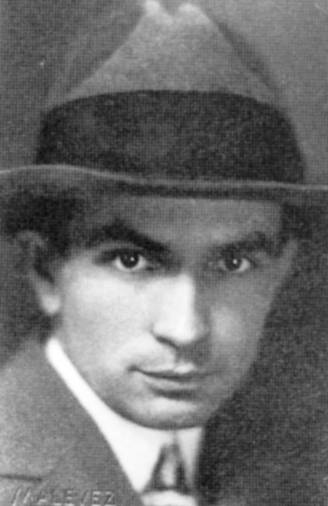 Music-hall (uit: Music-Hall, 1915)
Aan mijn vriend Geo van Tichelen 
1
Gelijk een zwakke vrouw d'armoe van heur lijf verbergt
Onder een ruisend froufrou van rokken en van kanten kleren
Zo dommelt de Music-Hall z'n lusteloos begeren
Weg in 't schijnen en 't kwijnen van veel rode en groene lichten.
Verveling (Diverse verzen, 1915)
Verveling
 
Ik kan geen doel vinden voor 't leven, vandaag.
Hoe moeilik toch ik de last der dagen draag.
Mijn dagen zijn hoogten en vlakten van lust
En verveling, maar alles zo onbewust.
  
'n Roman lezen? Neen, dat gaat helemaal niet;
Ik kijk liever door m'n venster: daktilo's,
Naaisters gaan voorbij, zingend rollen auto's,
De trem dat 's net 'n motorboot, die 't water klieft.
 
Even sta 'k, wijl ik 'n sigaret aansteken moet,
Als Mefistofeles, in 'n korte, gele gloed;
Schaduw en licht spelen langs m'n aangezicht.
Verveling komt mij voor de zwaarste levensplicht.
 
Ik staar en denk bij de wolkjes: In ene gracht
Verdronk Ophelia; m'n lief ging door 'n mistige nacht
Van mij; Berenice, Beatrix, vele mooie vrouwen
Zullen zich in dees sigarettenrook voor mij ontvouwen.
 
 
Uit m'n sigaret stijgt Salome, en ook
Haar sluiers zijn geweven uit m'n ronde rook.
Ik zelf voel me als de Tetrarch Herodes, die scherp toeziet
En bij 't sterven van de doem-dans, de dood des Dopers gebiedt.
 
Zo stijgen uit m'n rook die leenge, lauwe lijven,
Om in 'n doezelende dans verveling te verdrijven.
Golgotha (uit: Het Sienjaal, 1918)
Indien de waarheid daar is,
waar mijn broeder ze mij toonde,
 wijlen mijn broeder Pieter-Floris; -
 (hij was student in de teologie
 aan een rooms-katoliek seminarie) -
 indien het Godszoon is die ging ter Golgotha
 en zijn goddelike droefenis
 was de menselike bevrijdenis,
 dan is het vlaamse volk Gods uitverkoren
 volk, omdat het ging als de goddelike vrucht uit David's huis geboren
 zijn steile Golgotha, gekruisigd
 werd en in de dood behuizigd.
 
 Maar God was in zijn zoon de goddelikheid
 van de herrijzenis;
 zó zal ook God zijn in onze strijd
 tot de bevrijdenis.
Uit: Feesten van angst en pijn (1921)
BordelUit: Bezette Stad (1921)
Marc groet 's morgens de Dingen (uit Nagelaten gedichten, 1925)
Dag ventje met de fiets op de vaas met de bloem
ploem ploem
dag stoel naast de tafel
dag brood op de tafel
dag visserke-vis met de pijp
en
dag visserke-vis met de pet
pet en pijp
van het visserke-vis
goeiendag
 
Daa-ag vis
dag lieve vis
dag klein visselijn mijn
Melopee (1926)
Voor Gaston Burssens 
Onder de maan schuift de lange rivier
Over de lange rivier schuift moede de maan
Onder de maan op de lange rivier schuift de kano naar zee 
 
Langs het hoogriet
langs de laagwei
schuift de kano naar zee
schuift met de schuivende maan de kano naar zee
Zo zijn ze gezellen naar zee de kano de maan en de man
Waarom schuiven de maan en de man getweeën gedwee naar de zee
Opdracht
Bij welke fase hoort welk gedicht? Onderbouw je stelling met teksteksterne en tekstinterne argumenten (poëtica)
Nijhoff – Vormen en het Perzisch tapijt
Vormen (1924) – 2e dichtbundel, afstandelijke, autonome poëzie, de dichter moet vooral een vakman zijn („poeta faber“), tegenstander van het vrije vers, vooral sonnetten en kwatrijnen; instabiel en versplinterd wereldbeeld
Nieuwe gedichten (1934): bekende gedichten „Het lied der dwaze bijen“, „De moeder de vrouw“, „Awater“ – de dichter moet zich niet richten op een bovennatuurlijke werkelijkheid, maar op de realiteit, want daarin manifesteert zich het „hogere“, de schrijver als de dichter van de stad en het leven; gebruik van niet-poëtische woorden (moderniteit: auto´s, bruggen, locomotief, bioscoop…)
„theorie“ van Perzisch tapijt: poëzie los van de dichter, net als men geniet van de schoonheid van een Perzisch tapijt zonder kennis van de maker
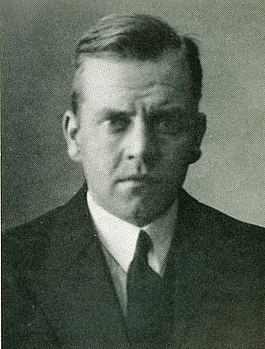 Het kind en ik (Uit: Nieuwe Gedichten, 1934)
Ik zou een dag uit vissen,
ik voelde mij moedeloos.
Ik maakte tussen de lissen
met de hand een wak in het kroos.
 
Er steeg licht op van beneden
uit de zwarte spiegelgrond.
Ik zag een tuin onbetreden
en een kind dat daar stond.
 
Het stond aan zijn schrijftafel
te schrijven op een lei.
Het woord onder de griffel
herkende ik, was van mij.
 
Maar toen heeft het geschreven,
zonder haast en zonder schroom,
al wat ik van mijn leven
nog ooit te schrijven droom.
 
En telkens als ik even
knikte dat ik het wist,
liet hij het water beven
en het werd uitgewist.
De moeder de vrouw (Uit: Nieuwe Gedichten, 1934)
Ik ging naar Bommel om de brug te zien.Ik zag de nieuwe brug. Twee overzijdendie elkaar vroeger schenen te vermijden,worden weer buren. Een minuut of tiendat ik daar lag, in 't gras, mijn thee gedronken,mijn hoofd vol van het landschap wijd en zijd -laat mij daar midden uit de oneindigheideen stem vernemen dat mijn oren klonken.
Het was een vrouw. Het schip dat zij bevoerkwam langzaam stroomaf door de brug gevaren.Zij was alleen aan dek, zij stond bij 't roer,
en wat zij zong hoorde ik dat psalmen waren.O, dacht ik, o, dat daar mijn moeder voer.Prijs God, zong zij, Zijn hand zal u bewaren
Het lied der dwaze bijen (Uit: Nieuwe Gedichten, 1934)
Een geur van hooger honing verbitterde de bloemen, een geur van hooger honing verdreef ons uit de woning. 
Die geur en een zacht zoemen in het azuur bevrozen, die geur en een zacht zoemen, een steeds herhaald niet-noemen, 
ried ons, ach roekeloozen, de tuinen op te geven, riep ons, ach roekeloozen naar raadselige rozen. 
Ver van ons volk en leven zijn wij naar avonturen ver van ons volk en leven jubelend voortgedreven. 

Niemand kan van nature zijn hartstocht onderbreken, niemand kan van nature in lijve den dood verduren. 
Steeds heviger bezweken, steeds helderder doorschenen, steeds heviger bezweken naar het ontwijkend teeken, 
stegen wij en verdwenen, ontvoerd, ontlijfd, ontzworven, stegen wij en verdwenen als glinsteringen henen. -- 
Het sneeuwt, wij zijn gestorven, wij dwarrelen naar beneden. Het sneeuwt, wij zijn gestorven, het sneeuwt tusschen de korven.
Opdrachten
Welke rol speelt epifanie in De moeder de vrouw?
Welke modernistische elementen herken je in Het kind en ik?
Waar staan volgende woorden symbool: bijen, honing, bloemen, het sneeuwen, korven?